Building
Resilience
with the Resilient Operating System (ROS) & POWER Framework

A Blueprint for Leadership, Teams, and Organizations
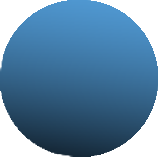 TODAY’S FOCUS:
RESILIENCE AS A SYSTEM
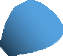 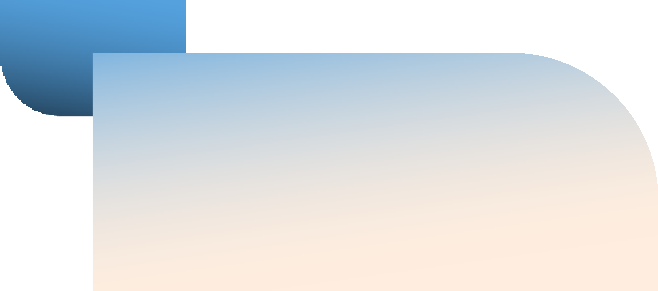 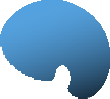 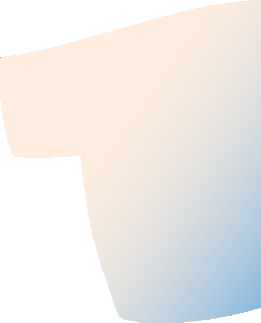 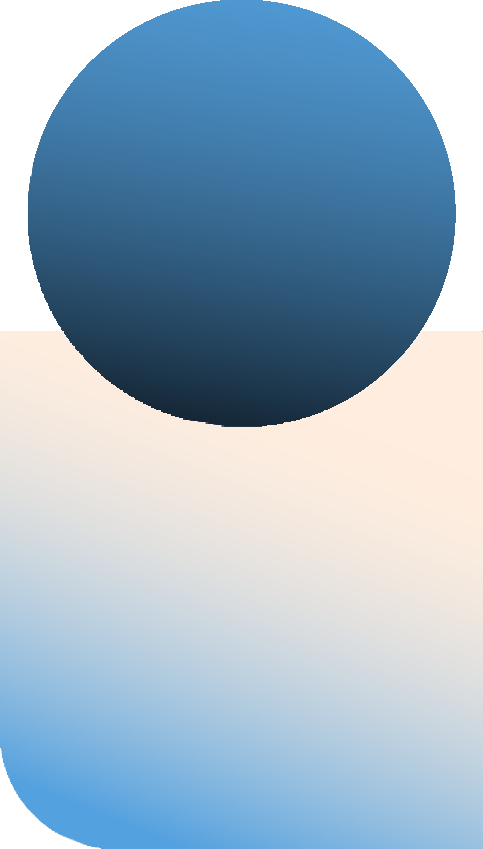 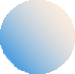 Resilience is not just bouncing back (Resilience 1.0)
but building capacity (Resilience 2.0).
Introduction to the Resilient Operating System (ROS).
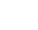 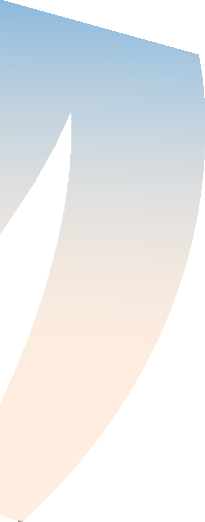 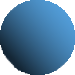 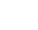 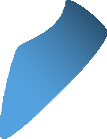 The POWER Framework as a practical tool for daily resilience.
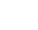 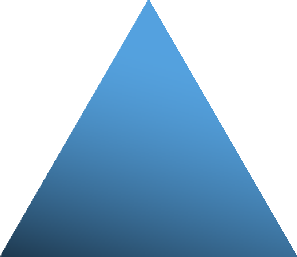 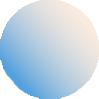 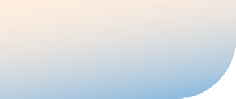 THE RESILIENT OPERATING SYSTEM (ROS)
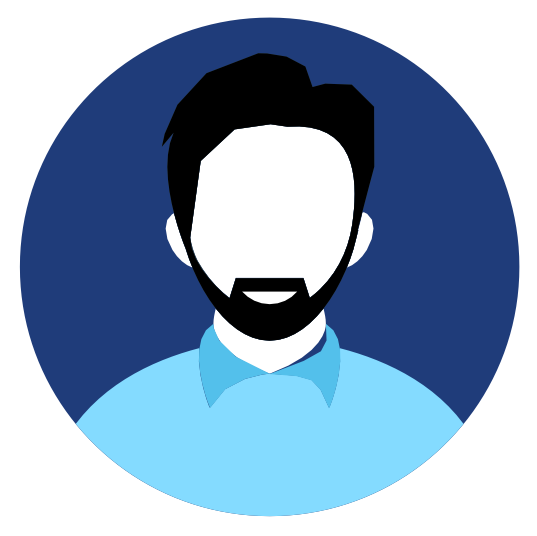 Self
Managing personal resilience.
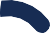 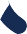 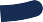 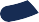 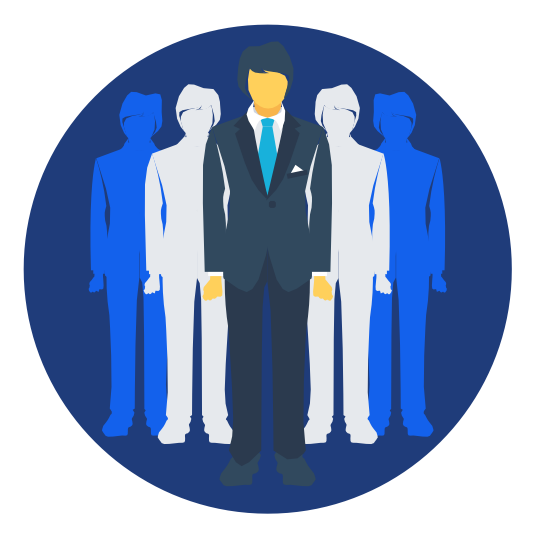 System
Embedding resilience into workflows and policies.
Team
Creating a psychologically safe culture.
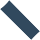 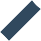 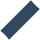 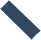 What are the stressors you regularly face?
WHAT’S YOUREXPERIENCE WITH STRESS & RESILIENCE?
What is the impact of this stress on you?
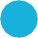 What has kept you resilient over the past two years?
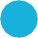 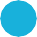 What have you seen keep teams together during the last two years?
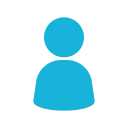 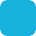 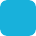 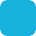 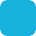 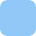 THE POWER FRAMEWORK
FIVE KEYS TO RESILIENCE
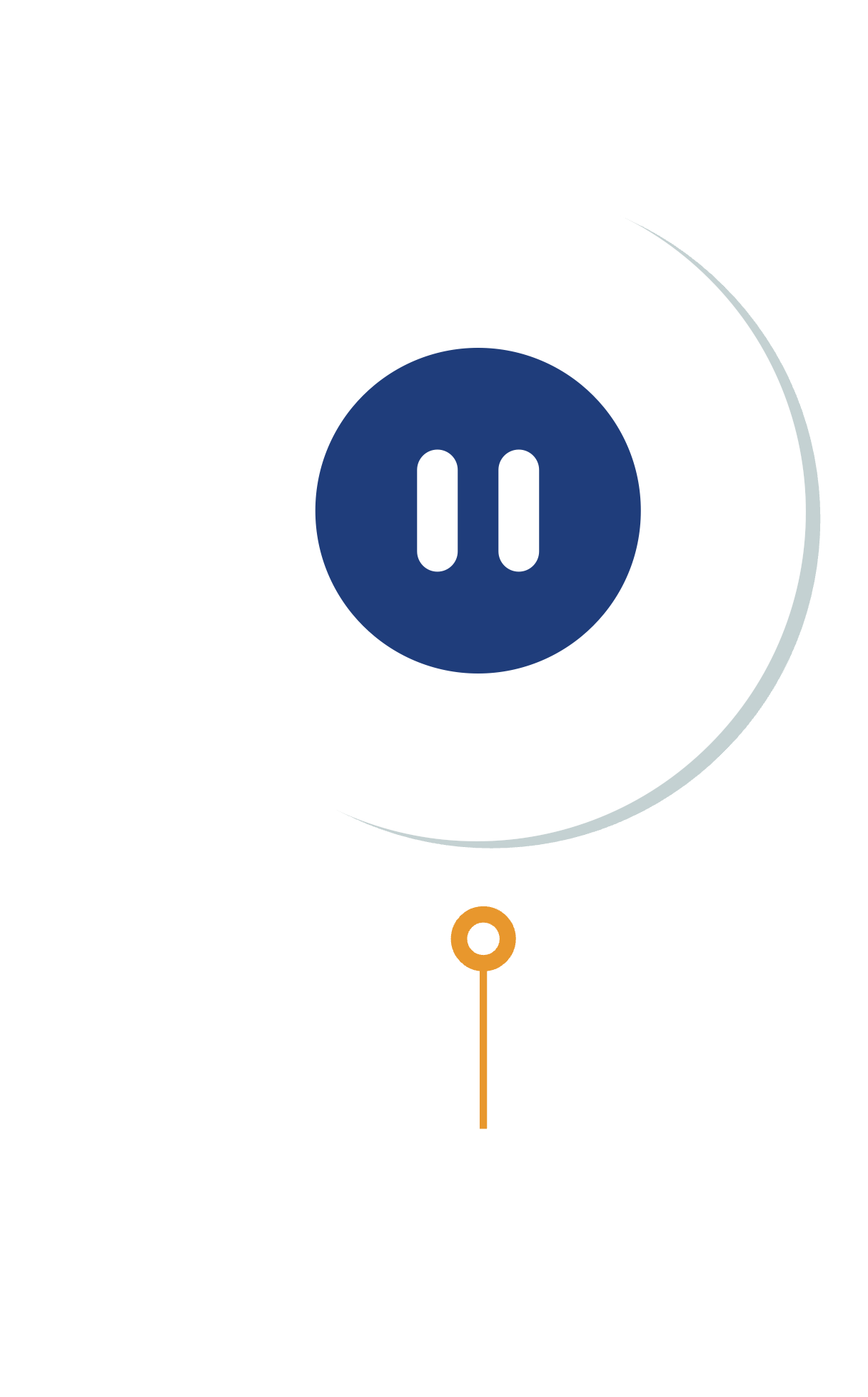 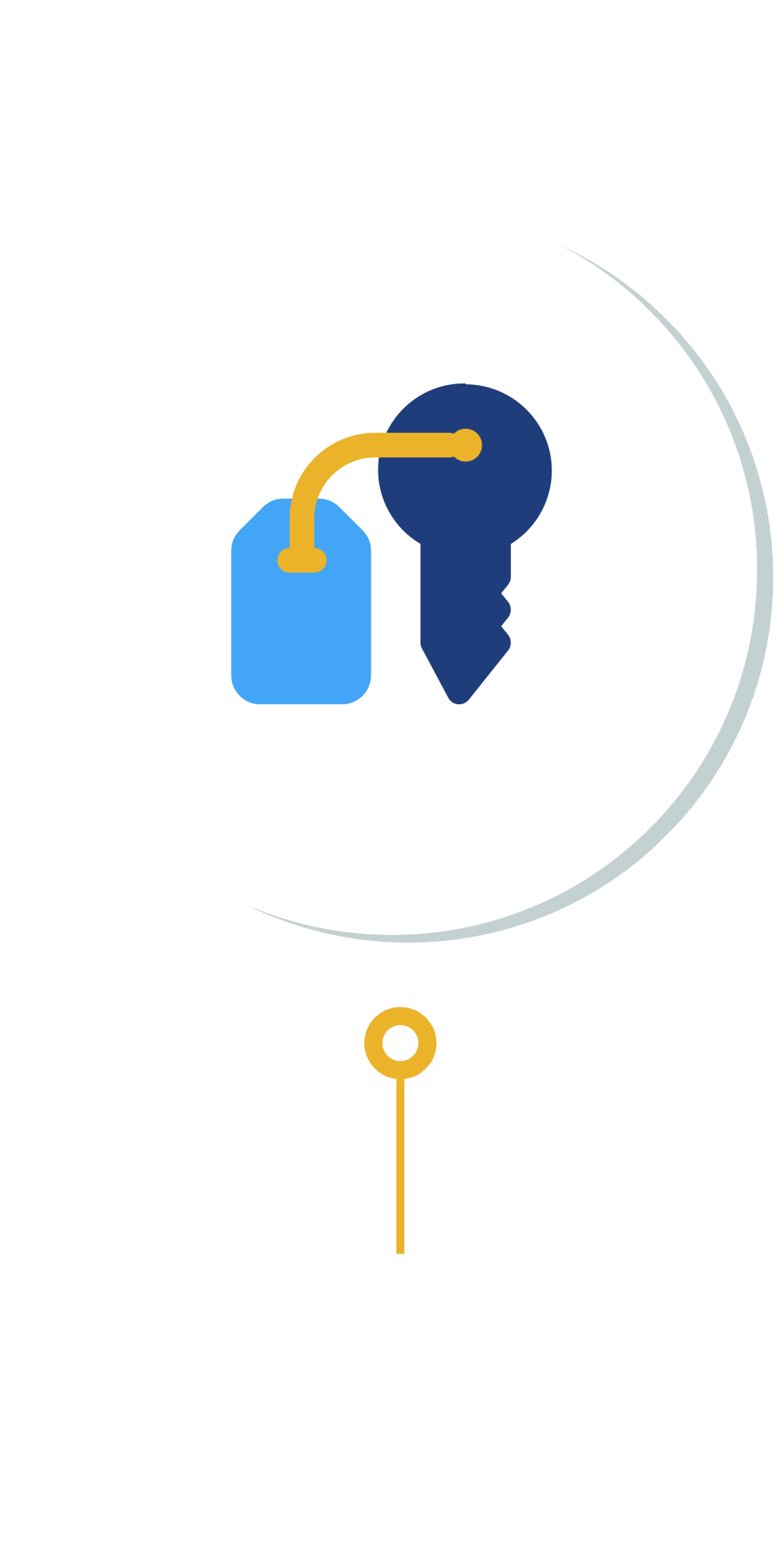 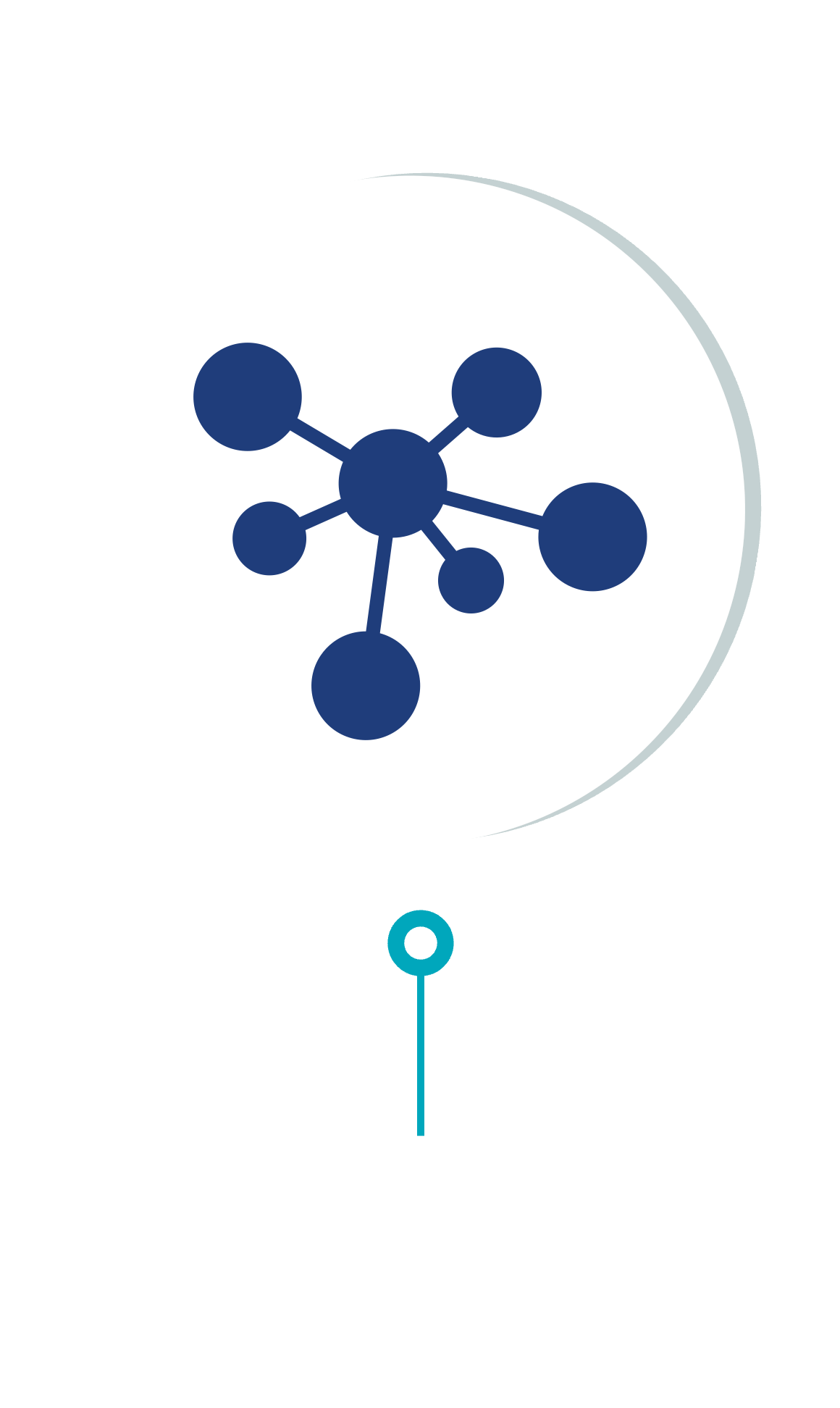 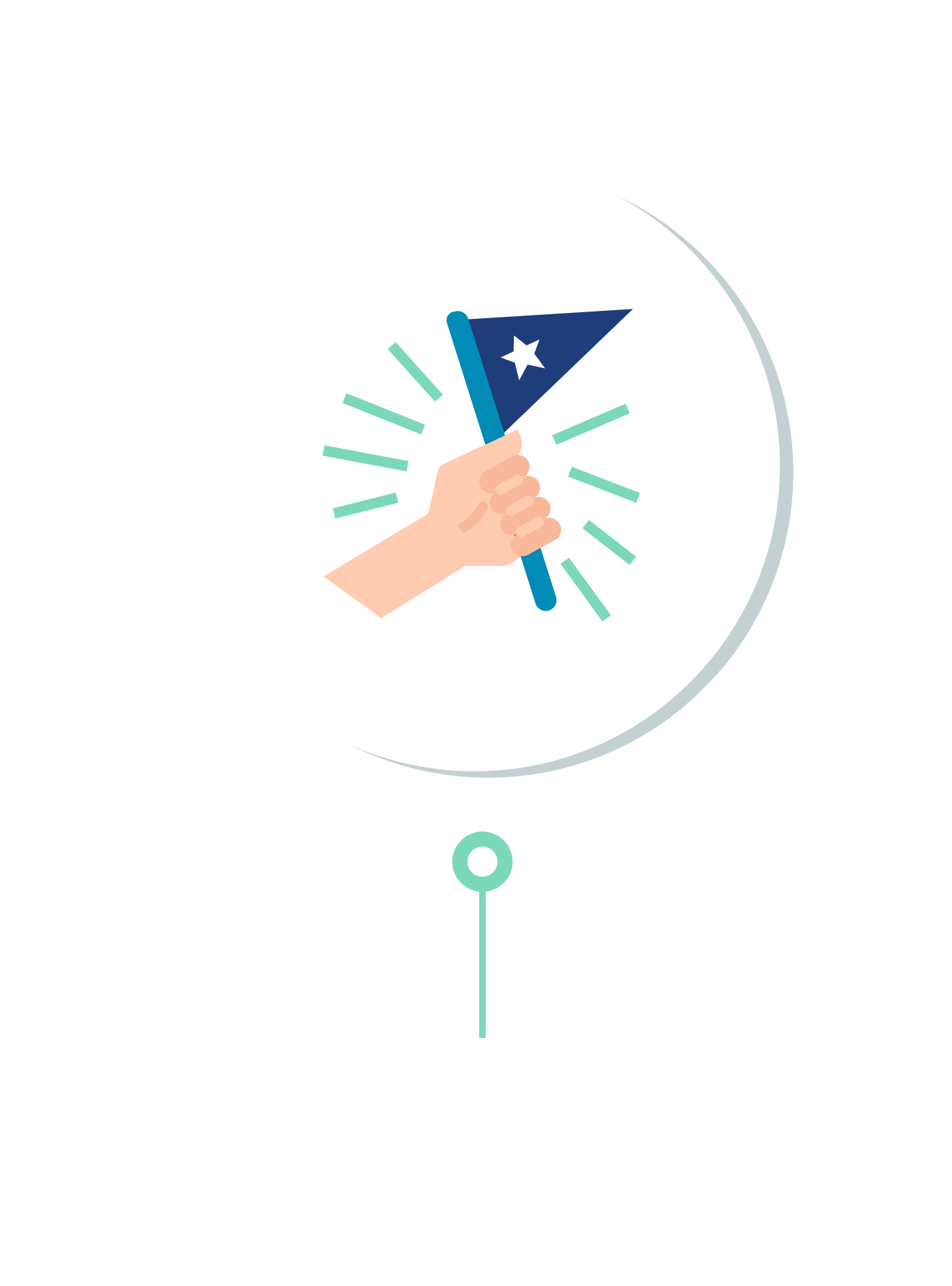 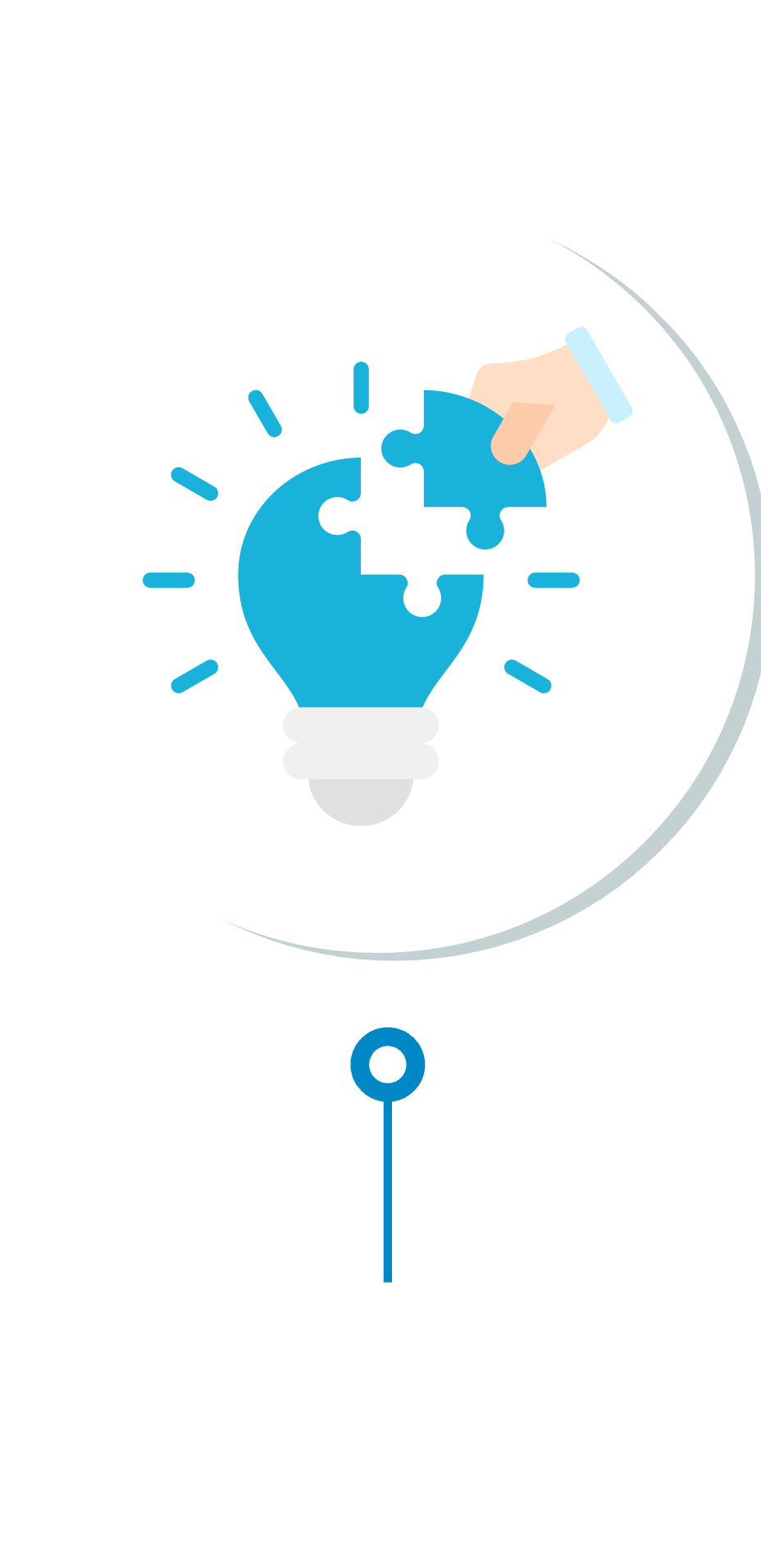 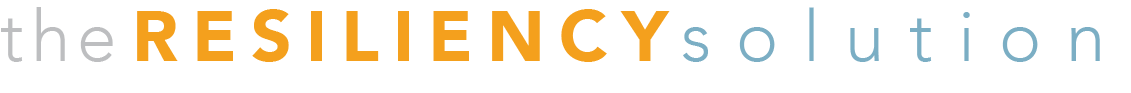 P – PAUSE
CREATE SPACE BEFORE REACTING
Concept
Self-awareness under stress prevents reactive decision-making.
Daily Practice
The 10-Second Reset – Before reacting, pause, breathe, and check-in.
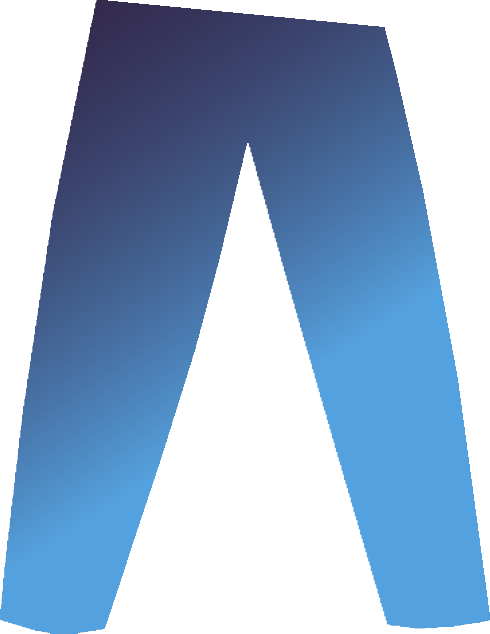 Reflection Question
How does stress show up in your body before you even realize it?
O - OWN IT
MANAGE YOUR STRESS RESPONSE
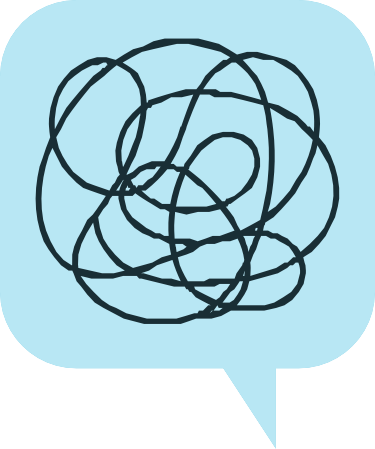 Concept
Recognize your default stress response (Fight, Flight, Freeze, Fawn).
Daily Practice
Name It to Tame It – Label emotions to reduce their impact.
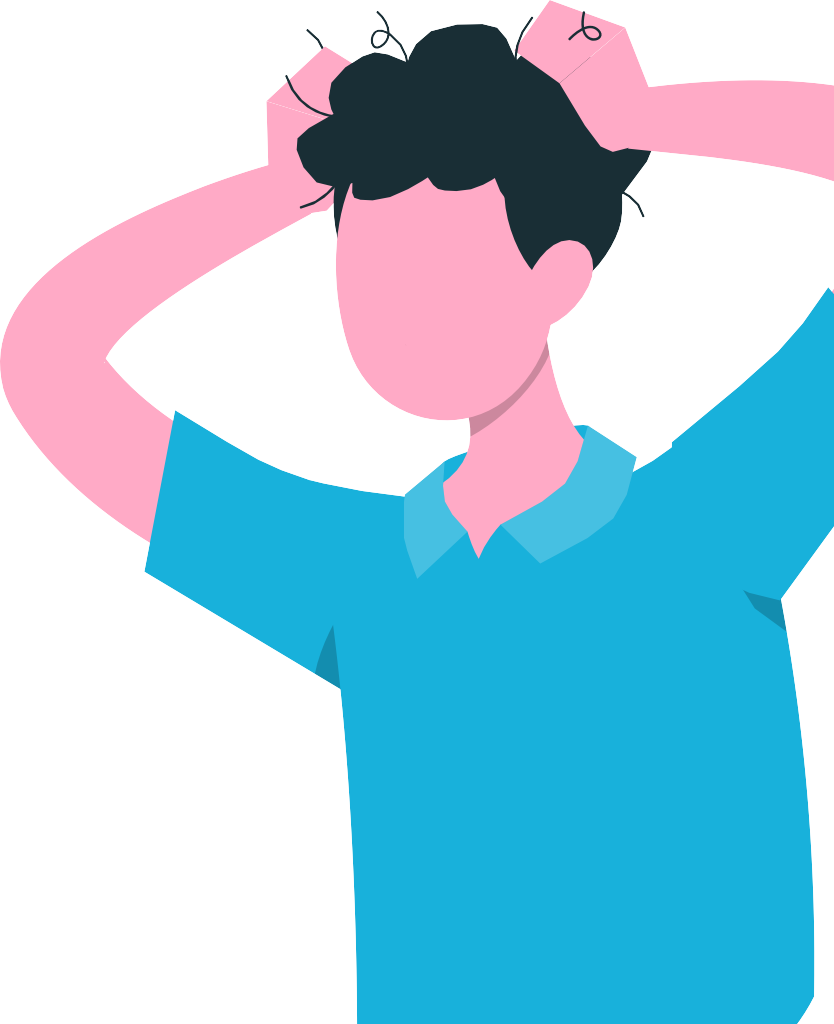 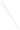 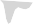 Reflection Question
How do you typically respond to stress at work? What helps you shift out of it?
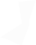 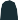 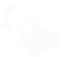 discharge
charge
charge
The Regulatory Process of the 
Autonomic Nervous System 
(Sympathetic and Parasympathetic)
Activation – Deactivation Cycles
Sympathetic
Working, Excitement, Movement
Range of Resiliency
Parasympathetic
Resting, Digesting, Sleeping
Feeling your activation and settling cycle
W – WORK THE CHALLENGE
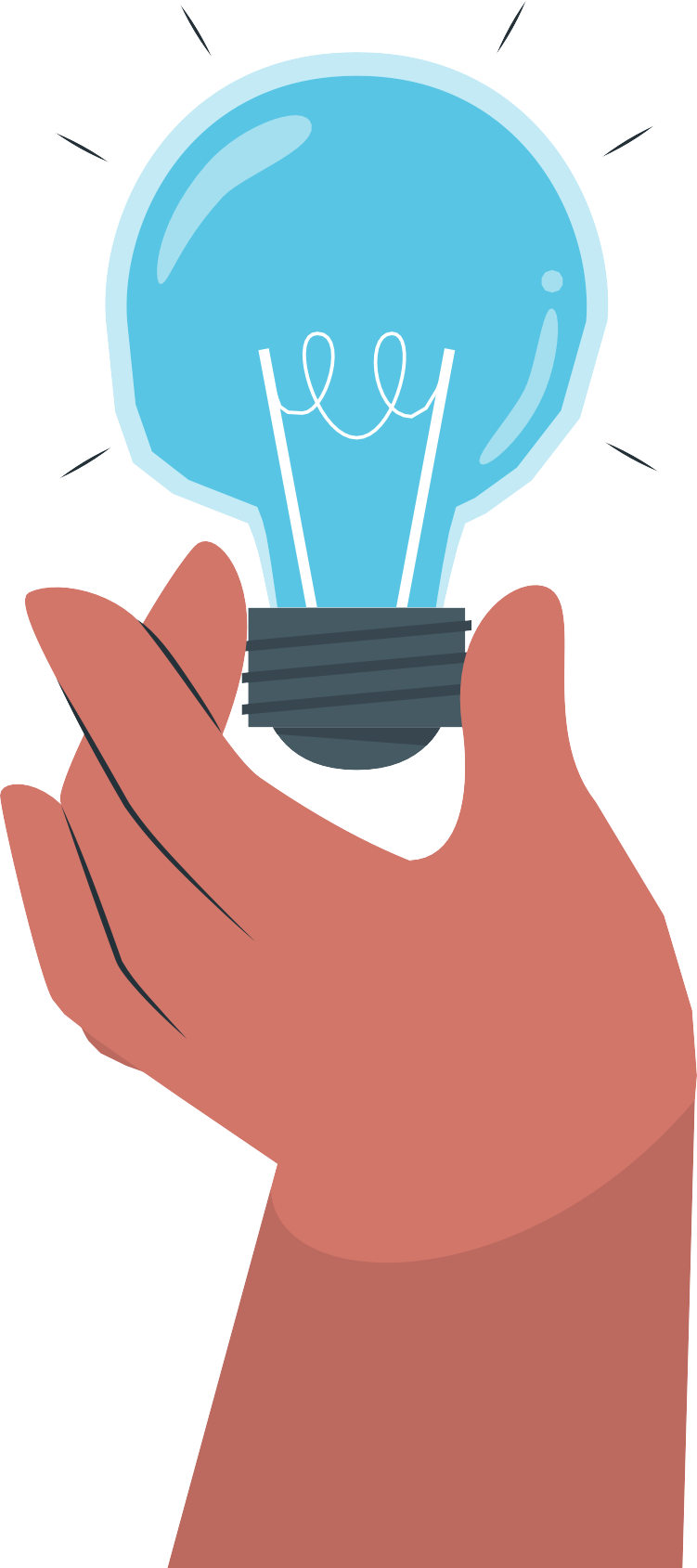 Think Bold, Adapt Fast, Think Smart
Concept
Navigating complexity with curiosity , engagement, and adaptability.
Daily Practice
Always be adding something new to your routine or team.
Reflection Question
How could seeing stress as a challenge change how you approach difficulties?
E – ENGAGE
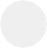 STRENGTHENING CONNECTION
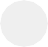 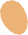 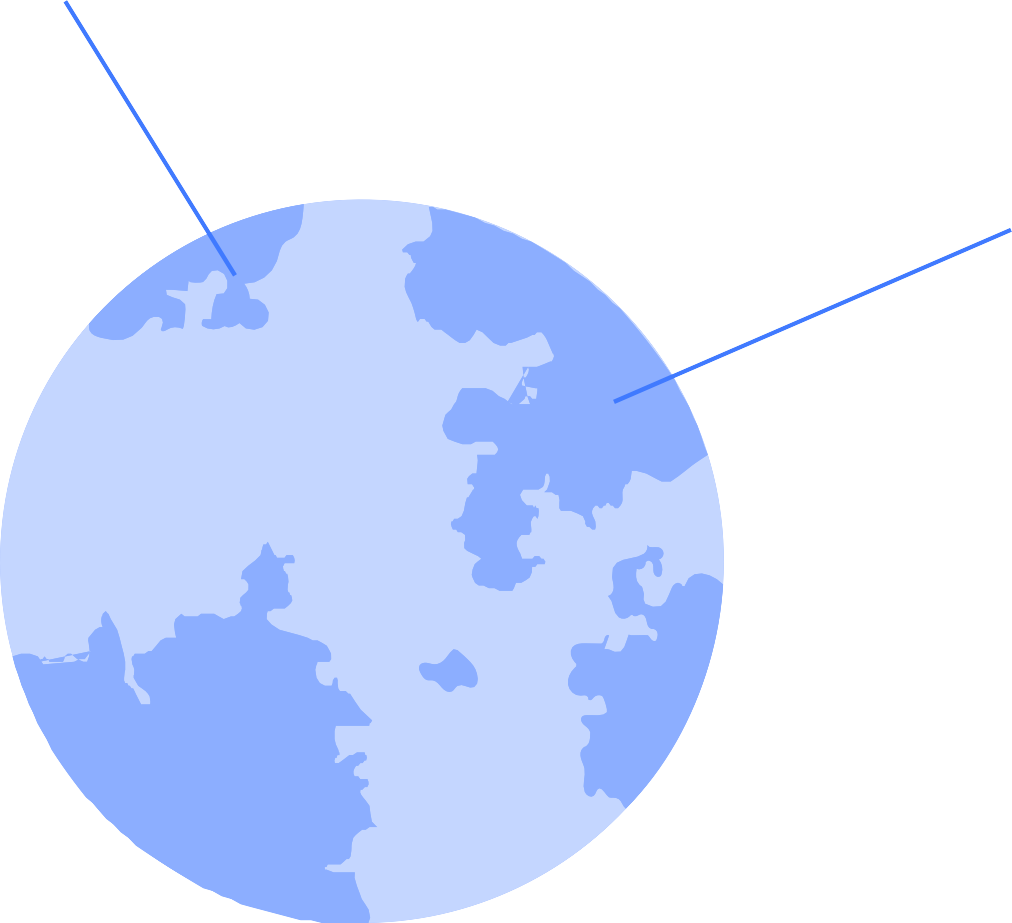 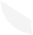 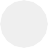 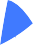 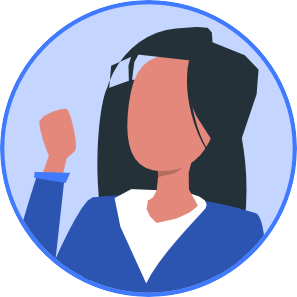 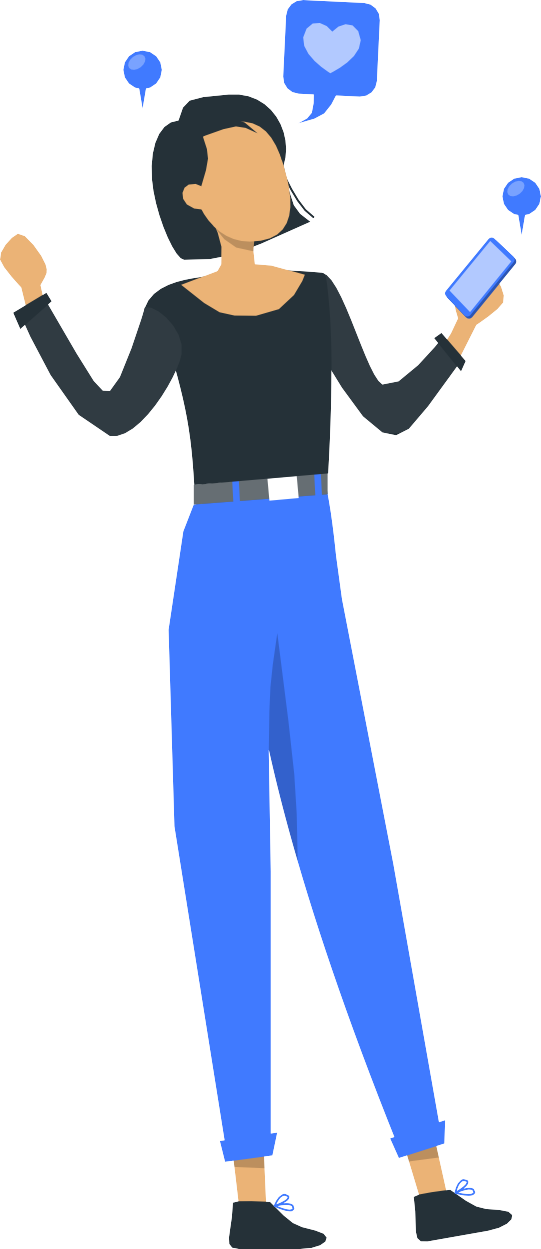 Concept
Small moments of connection reduce stress and build resilience.
Daily Practice
Micro-Moment Check-In – Ask a teammate: “How’s your week been?”
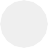 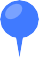 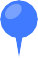 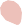 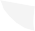 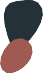 Reflection Question
How can your team build micro-moments of connection into daily work?
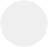 R – REFRAME
CULTIVATE OPTIMISM
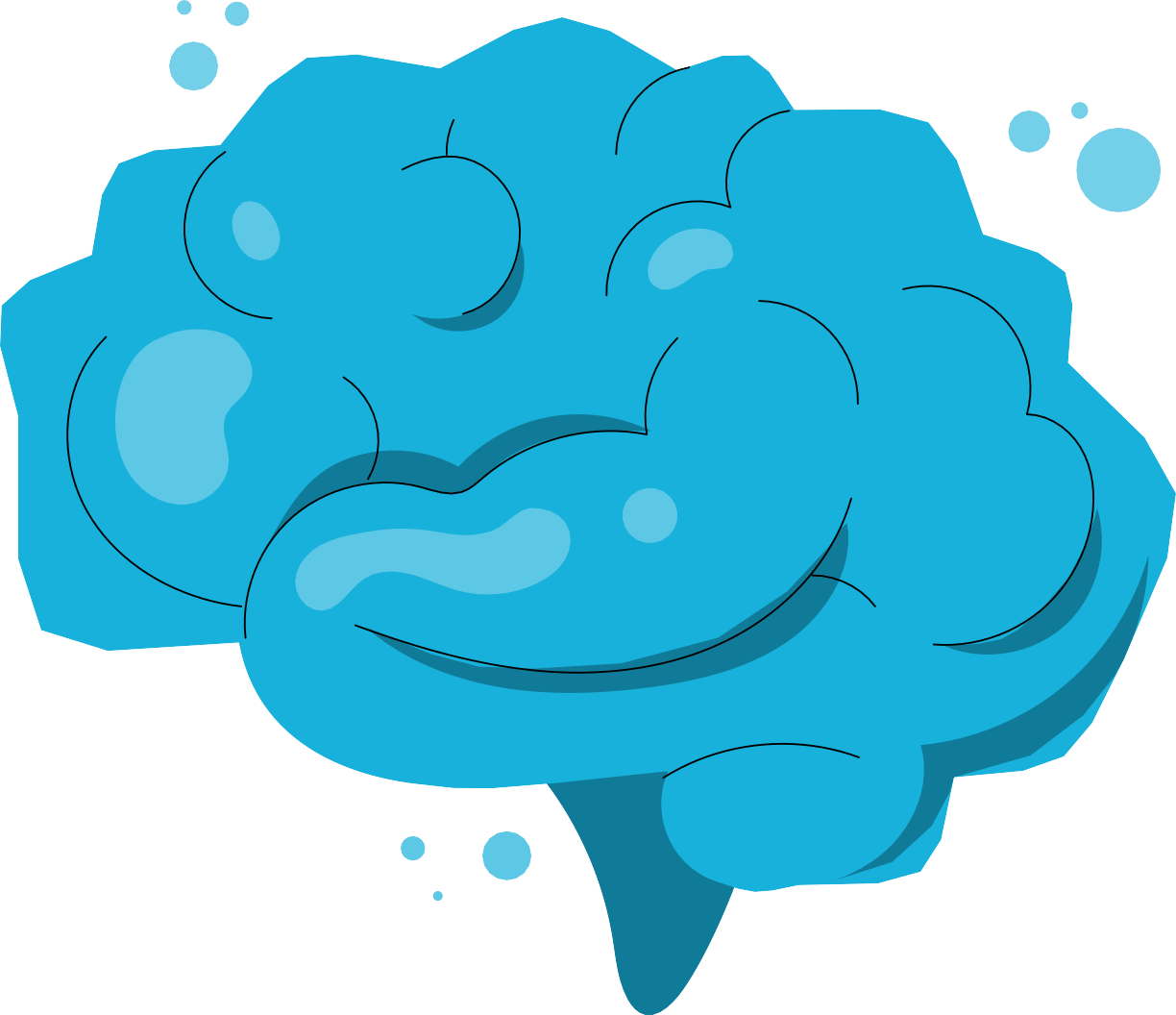 Concept
Optimism is about expecting good things and being able to take in the good.
Daily Practice
End your day with “3 Good Things” exercise.
Reflection Question
How can you and your team recognize and celebrate small wins?
3 Good Things Exercise
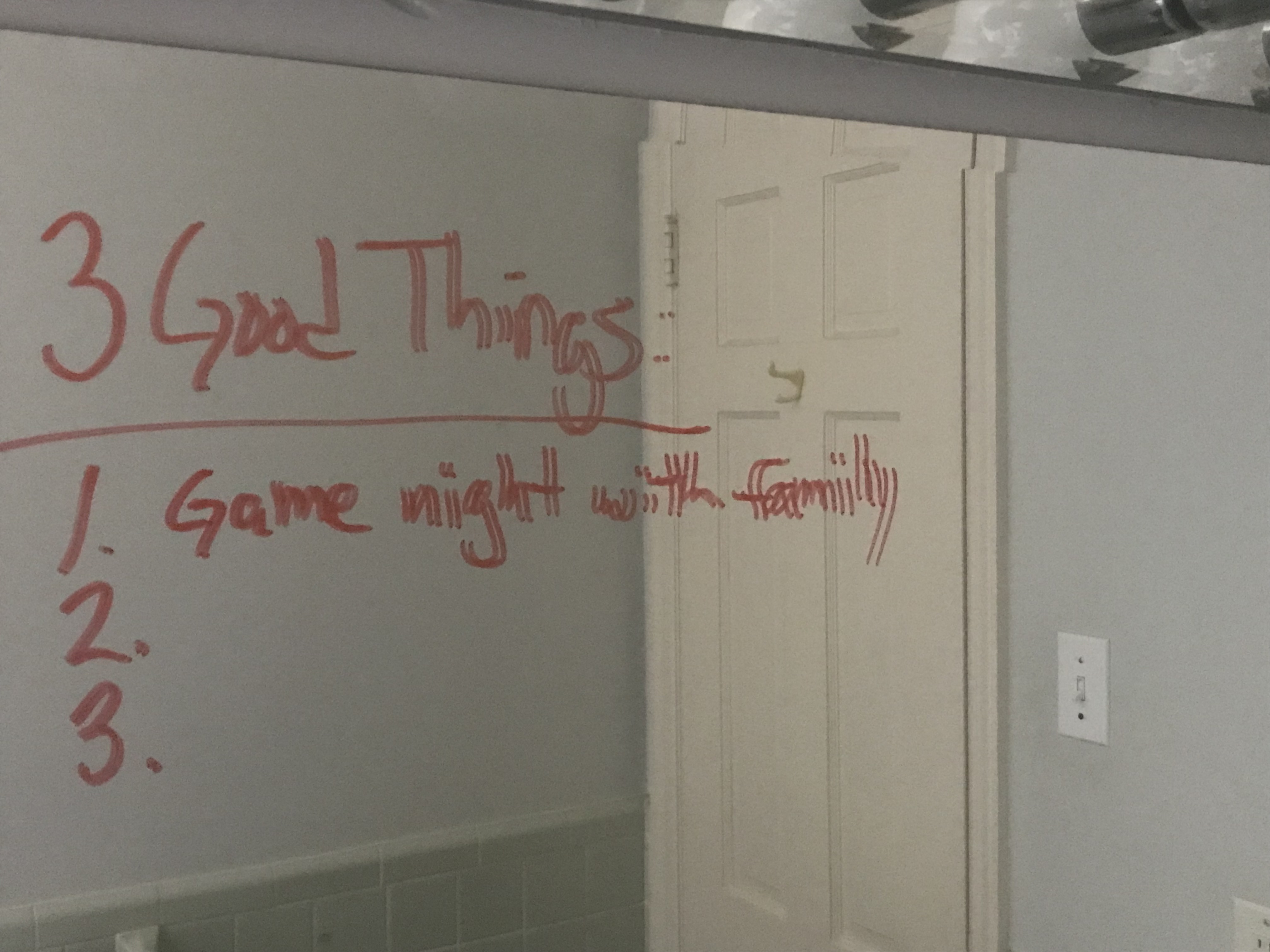 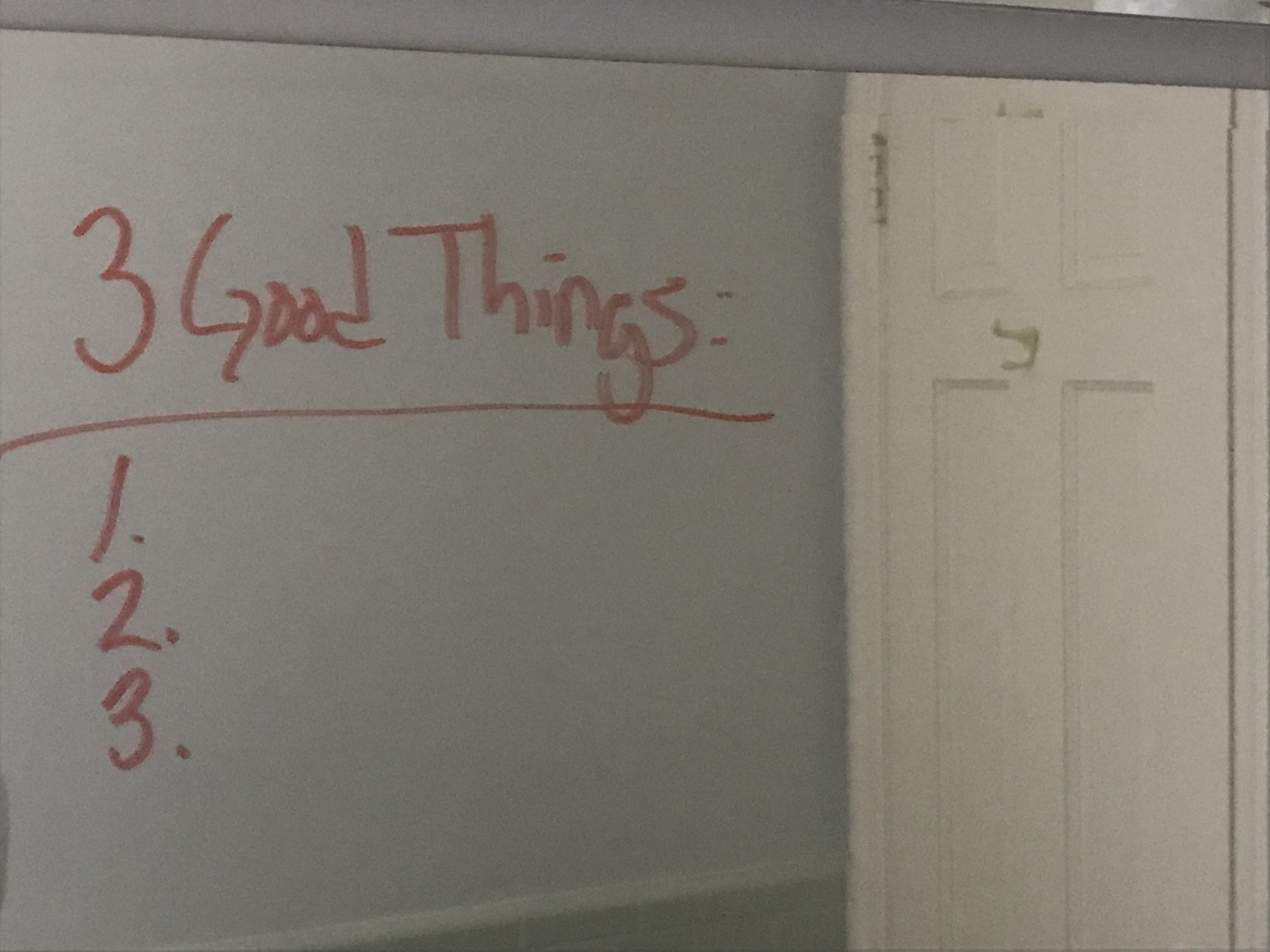 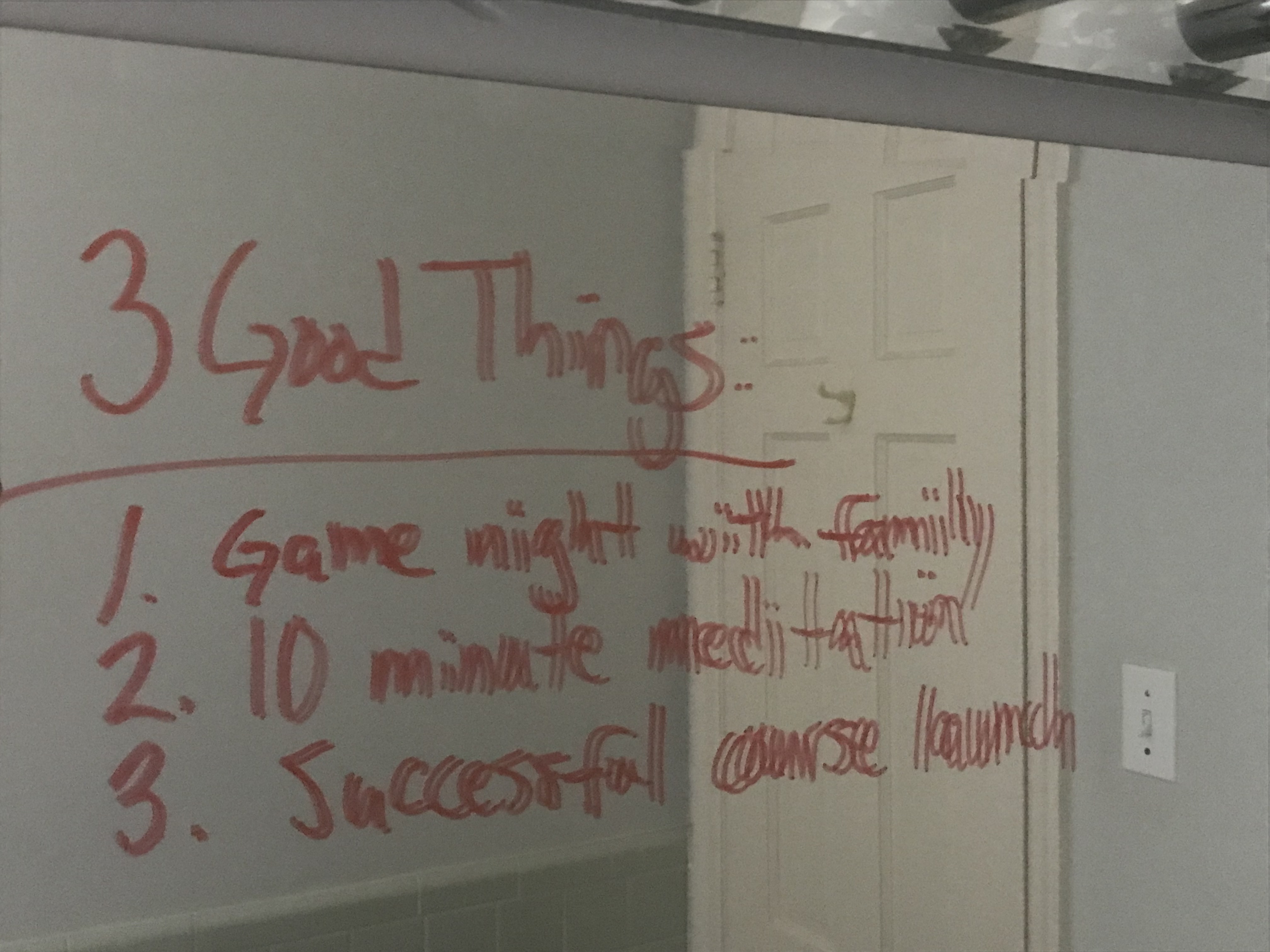 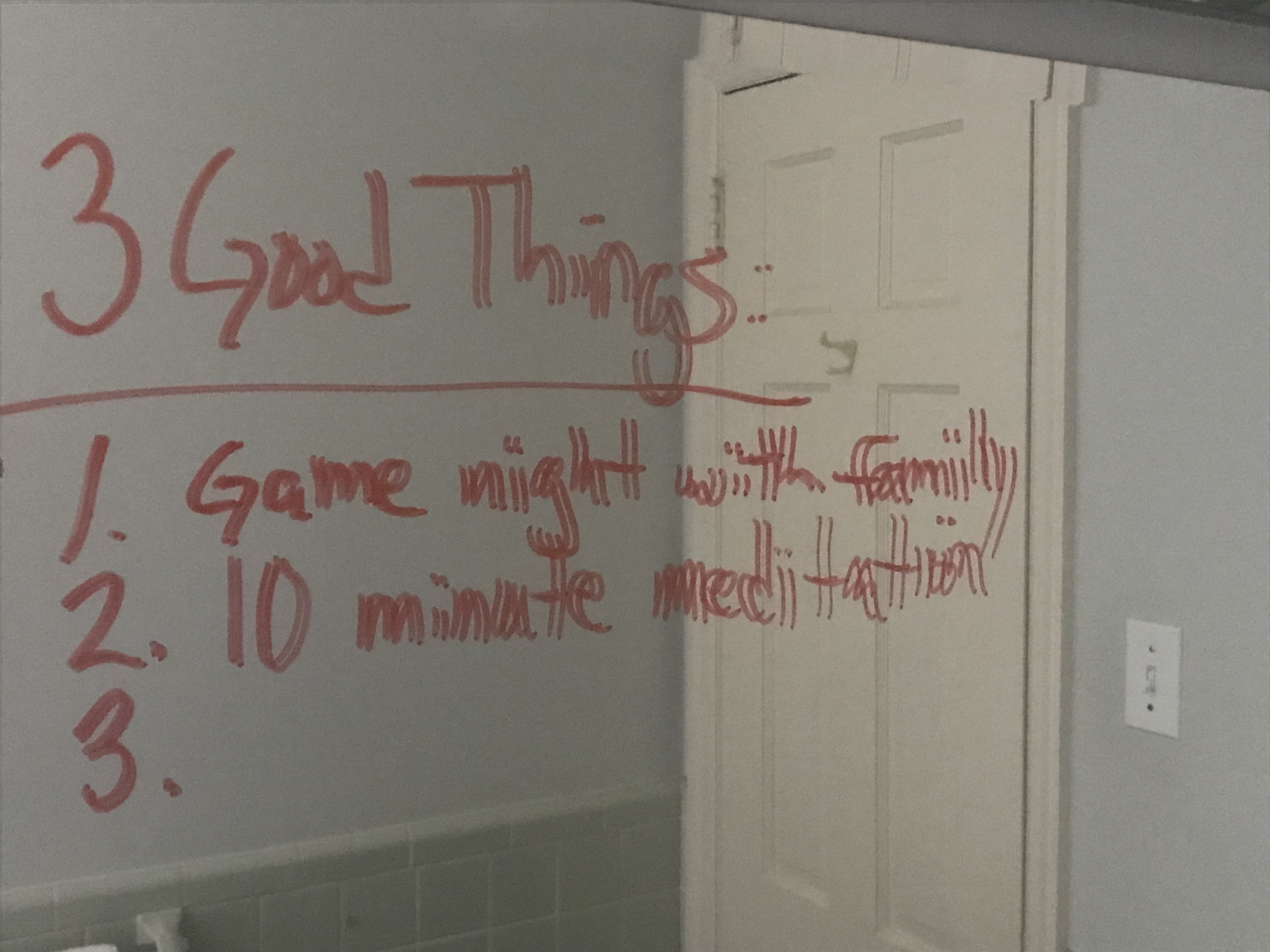 HOW TO EMBED RESILIENCE INTO WORKFLOWS
SELF
TEAMS
SYSTEM
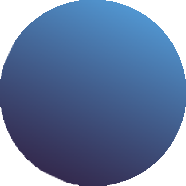 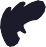 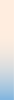 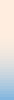 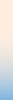 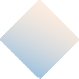 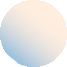 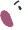 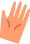 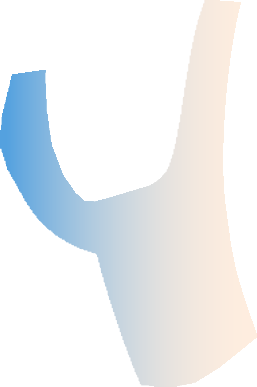 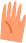 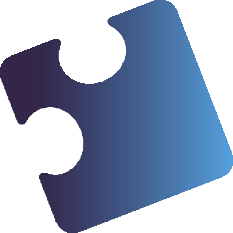 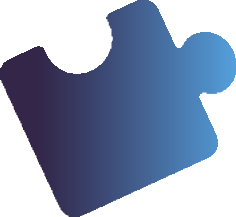 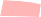 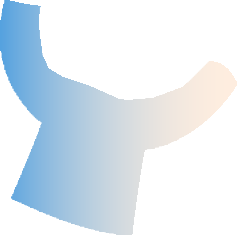 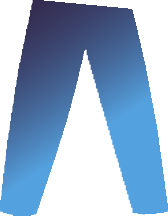 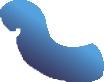 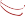 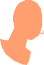 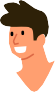 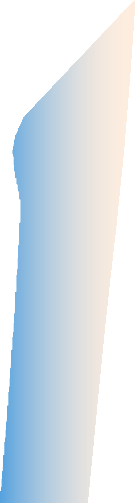 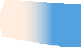 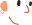 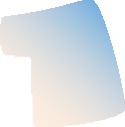 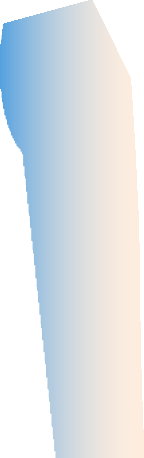 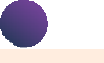 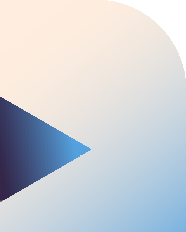 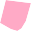 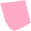 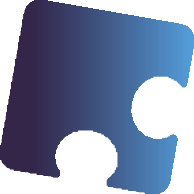 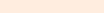 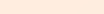 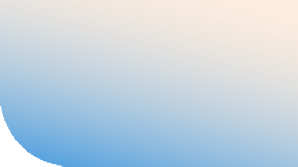 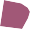 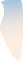 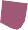 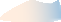 Create personal resilience habits around activation and settling.
Build a culture of psychological safety and excellence.
Integrate resilience into leadership, policies, and workflows
BRINGING POWER INTO YOUR DAILY LIFE
What is one POWER practice you will commit to daily?
Resilience is built through small, consistent actions.